Использование вторичного сырья при изготовлении емкостей для рассады.
Исполнитель: Зырянова Анастасия Алексеевна, 
ученица 7 класса, МБОУ Школы №103
Цель
Цель- Узнать как можно использовать вторичное сырье при изготовлении емкостей для рассады.
Задачи
1. Узнать какое количество времени разлагается разный мусор.
2. Узнать как можно использовать вторичное сырье при изготовлении емкости для рассады.
Пакеты Тетра Пак
Наверное, один из самых популярных вариантов среди hand-made емкостей для рассады – это пакеты Тетра Пак. От бумажных и картонных пакетов этот многокомпонентный материал отличают повышенная прочность и долговечность.
Тетра Пак используют для упаковки сока, молочных продуктов, в его состав кроме картона входят фольга и полиэтилен. Подготовить такие пакеты для посева рассады очень просто – разрежьте их на 2 части и стаканчики готовы! Также можно сделать лоток для рассады, разрезав пакет не поперек, а вдоль.
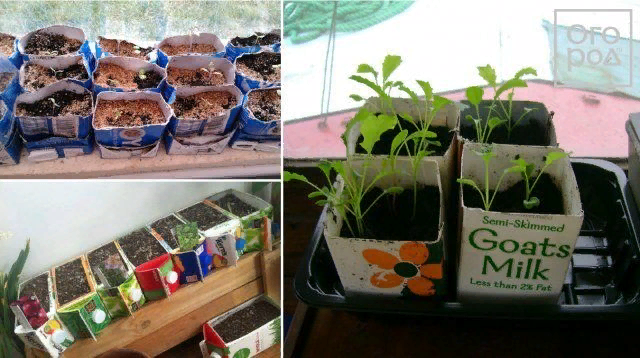 Пластиковые стаканчики
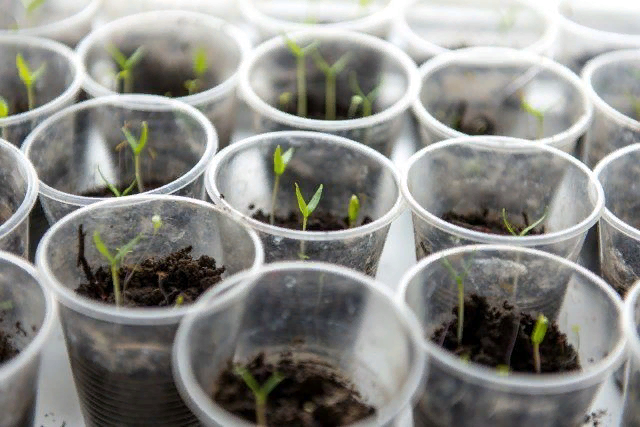 Отличные емкости для рассады получаются из стаканчиков от йогурта или сметаны, одноразовых пластиковых и бумажных стаканчиков из-под кофе. Чтобы сделать горшочки, сначала как следует вымойте эти емкости, а затем вырежьте в их дне отверстие для стока лишней воды. Если отверстие получилось слишком большого диаметра, на дно стакана положите картонный кружок. Для удобства можно написать на стаканчике фломастером или маркером название культуры и сорта, которые собираетесь выращивать.
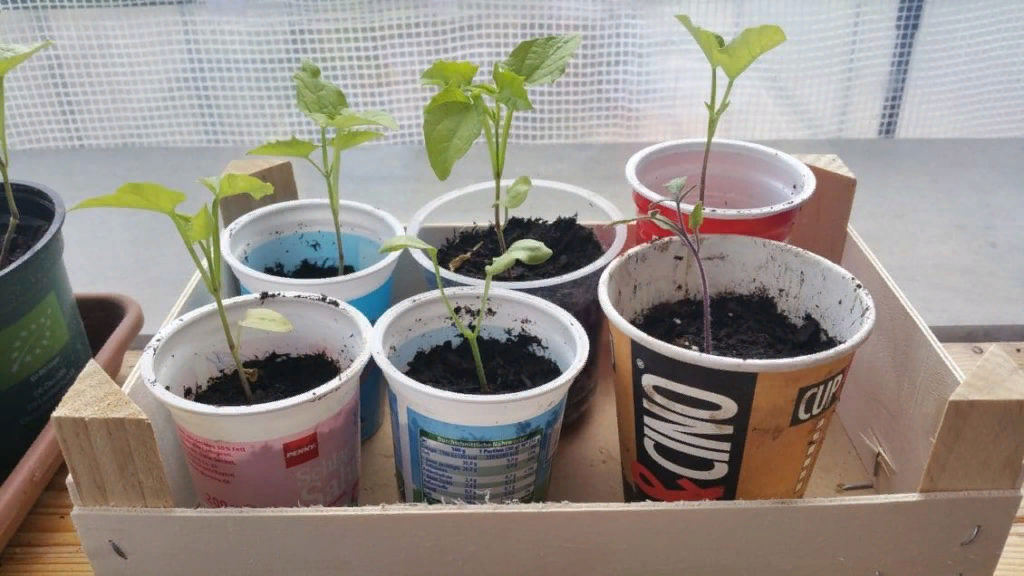 Пластиковые бутылки
Из пластиковой бутылки можно сделать не просто емкость для рассады, а функциональный горшок с системой автополива и парниковым эффектом. Чистую пластиковую бутылку разрежьте пополам, крышку не снимайте, а проделайте в ней несколько отверстий с помощью все тех же нагретого шила, иглы или гвоздя. Сквозь нижнее отверстие протяните синтетический шнур (это будет фитиль).

Верхнюю часть с горлышком переверните и вставьте во вторую половину бутылки. Всыпьте грунт, посейте семена. Выньте половинку бутылки с грунтом из поддона, влейте воду в нижнюю часть "горшка", затем вставьте половинку с растением назад в поддон. Возьмите другую бутылку такого же размера, отрежьте от нее половину и используйте как крышку для такого рассадного "горшочка".
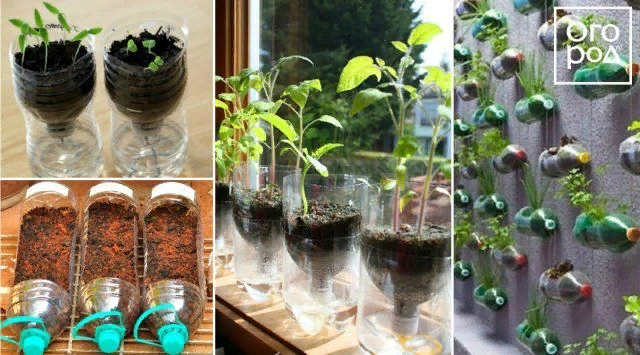 Горшочки из газеты
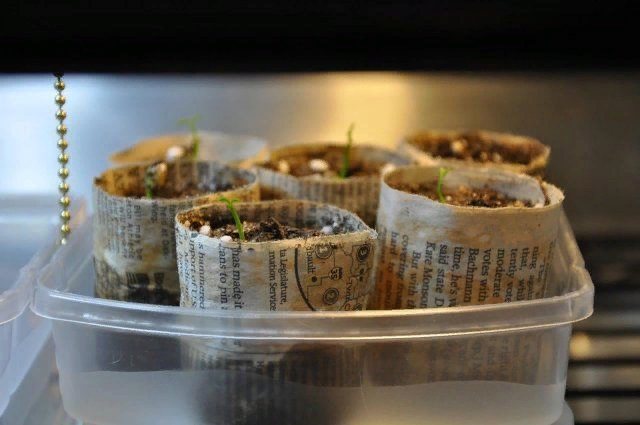 Старые газеты могут стать отличным материалом для изготовления емкости для рассады. Для этого вам понадобятся газетные листы (лучше отдать предпочтение черно-белым страницам), цилиндрический предмет (бутылка, узкая консервная банка), мука и вода.
вывод
Мы знали как можно использовать вторичное сырье при изготовлении емкостей для рассады. Не возобновляемые запасы природных ресурсы планеты исчерпаемы! Альтернативные источники в ближайшее время станут особенно востребованы, люди должны научиться беречь от загрязнений нашу планету! В силах каждого человека земли сделать наш мир чище!
Спасибо за внимание